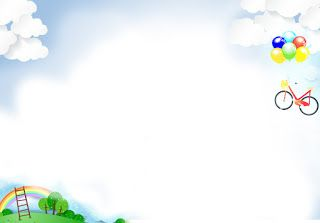 SONG VE  SECONDARY SCHOOL
Hello every one !!!
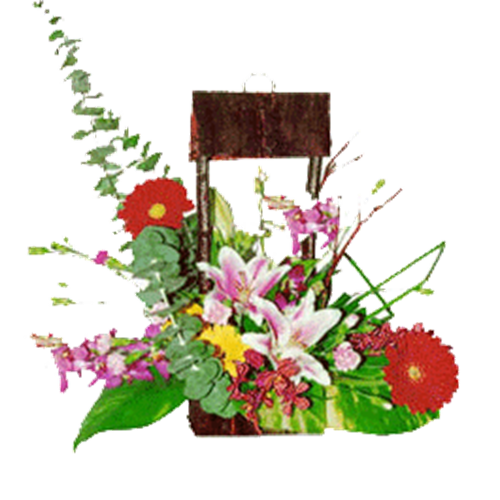 love
NGUYỄN THỊ THU BA
WARM-UP
Alphabet game
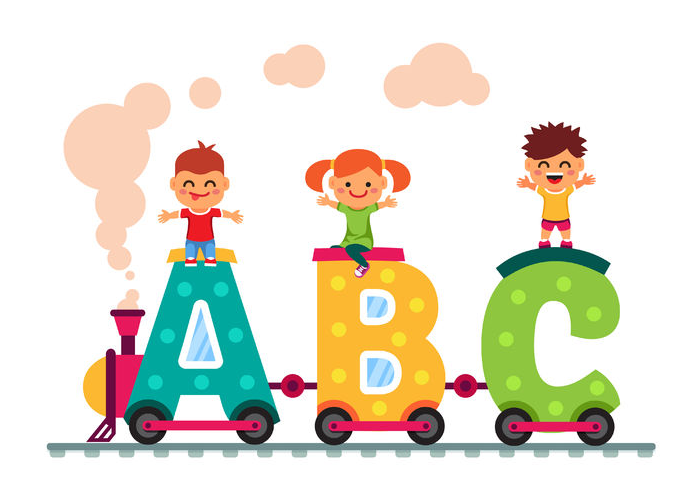 * WARM-UP
ALPHABET GAME
A: He asked me my name.
1
2
3
4
A
D
P
T
7
5
C
E
G
F
6
8
12
11
H
S
L
B
9
10
Unit
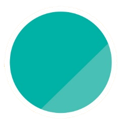 3
COMMUNITY SERVICE
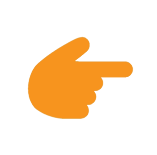 LESSON 4: COMMUNICATION
EVERYDAY ENGLISH
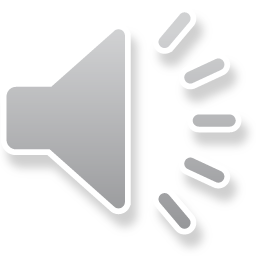 Listen and read the dialogue between Lan and Mark. Pay attention to the highlighted parts.
1
Lan: What did you do to help your community last summer, Mark?Mark: We planted some trees in the schoolyard and picked up a lot of rubbish along the nearby roads.Lan: Sounds like great work! We collected books and warm clothes for our friends in the mountainous areas.Mark: Wonderful!
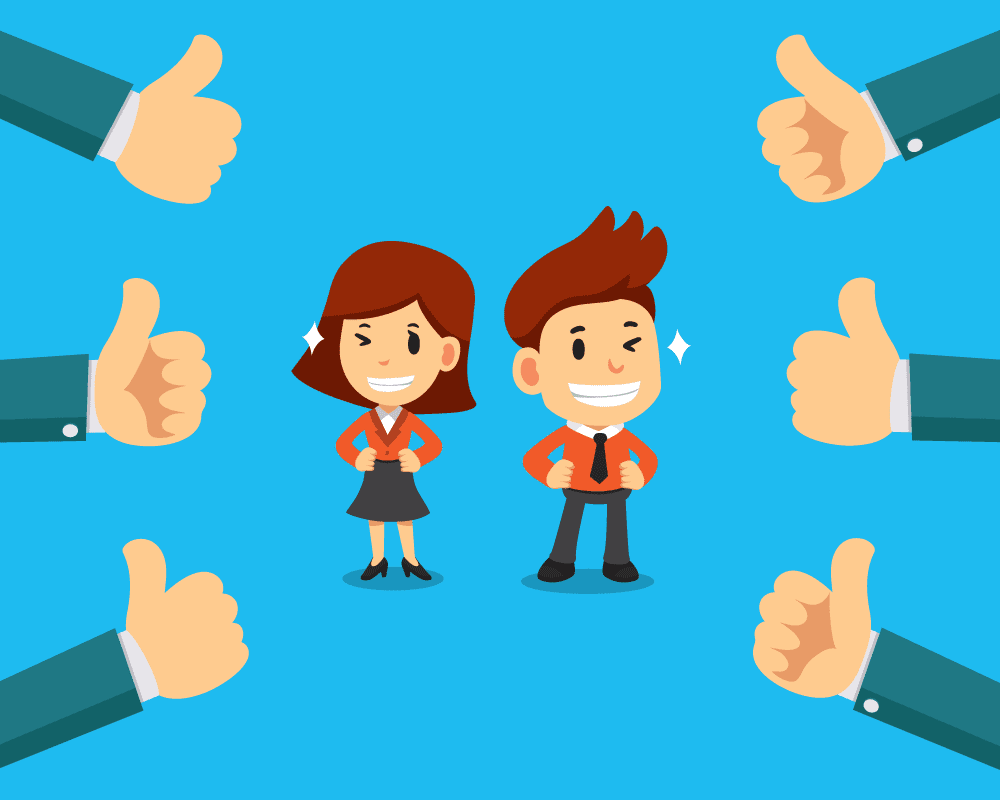 2 ways to give compliments:
Sounds like great work!
Wonderful!
2
Work in pairs. Make similar conversations.
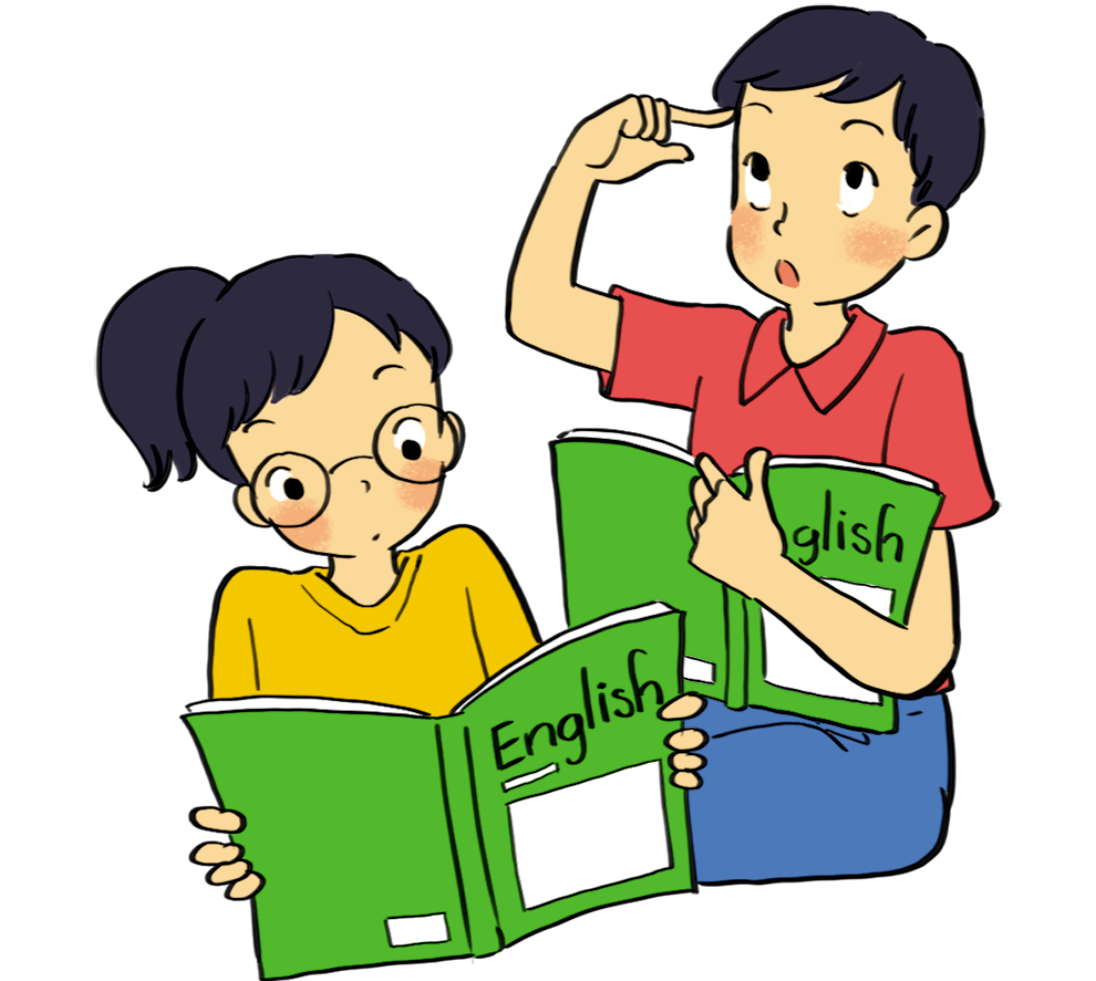 1. Mi helped lonely elderly people.2. Tom and his friends cleaned and decorated parts of their neighbourhood.
2
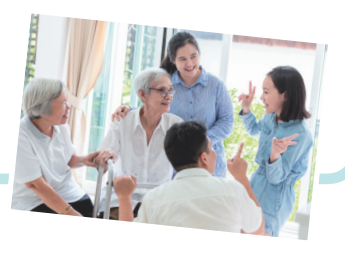 Work in pairs. Make similar conversations.
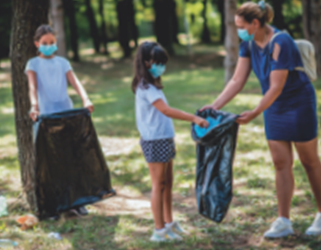 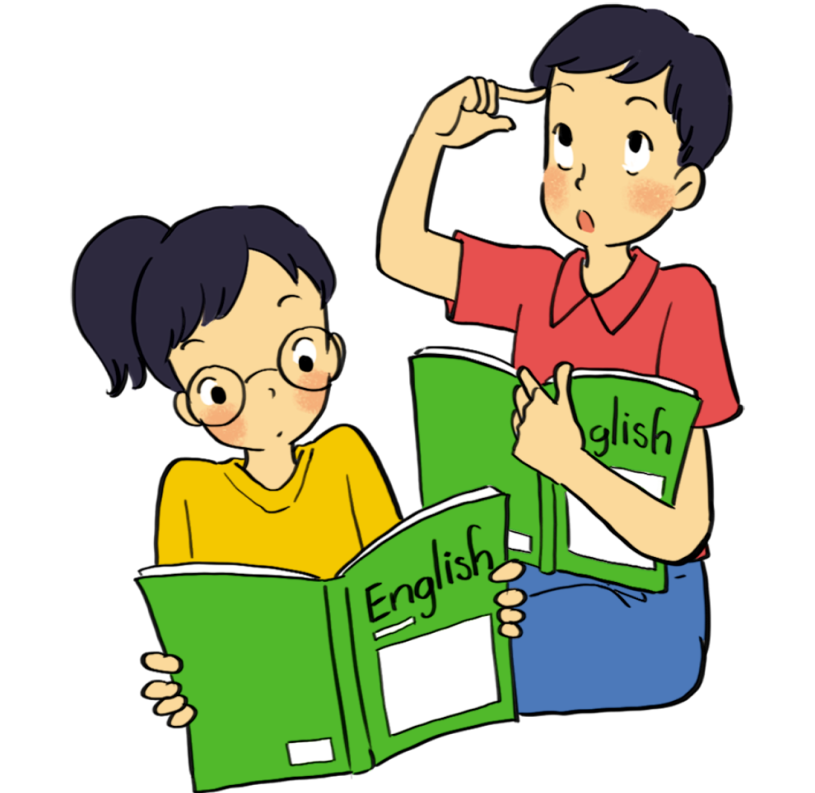 Mi: What did you do to help your community last summer, Tom?
Tom: My friends and I cleaned and decorated parts of our neighbourhood.
 Mi: Sounds like great work! I helped lonely elderly people in the area.
Tom: Wonderful!
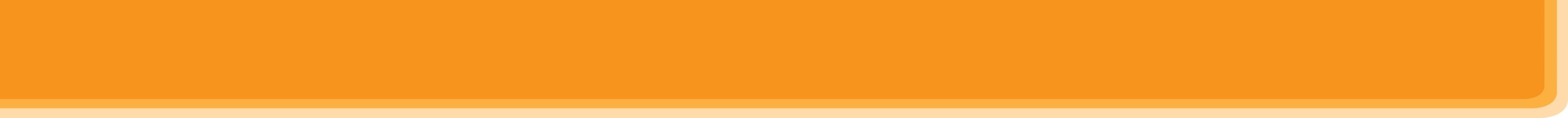 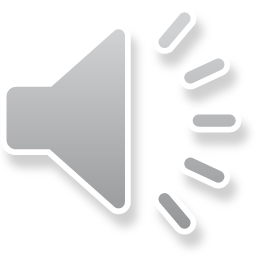 * CHANGING OUR NEIGHBOURHOOD
Work in pairs.     Read the poster about the volunteer activities for teenagers at Lending Hand.
3
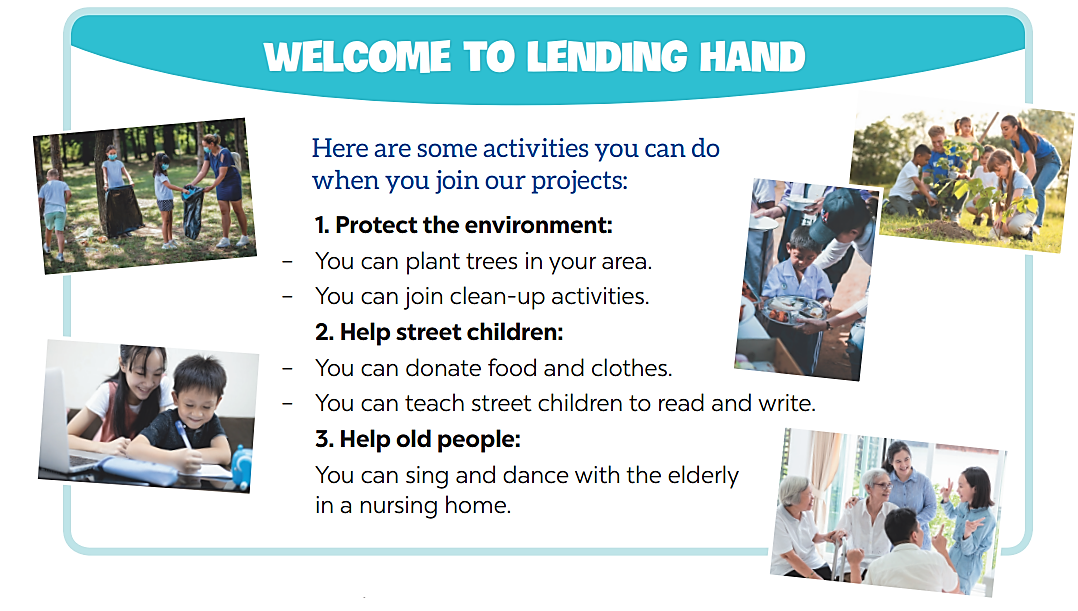 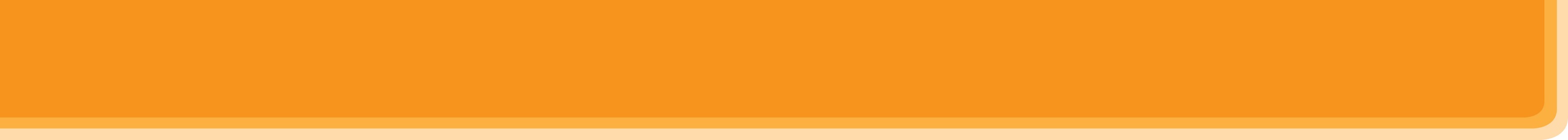 * CHANGING OUR NEIGHBOURHOOD
3
Write the project number (1 – 3) next to its benefit (A – E)
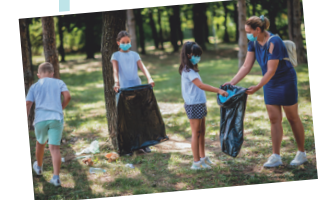 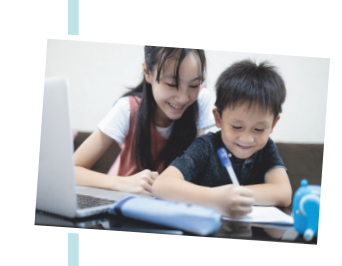 Benefits
______ A. making the elderly less lonely
______ B. making the neighbourhood greener
______ C. helping feed children
______ D. helping children have a better future
______ E. making the neighbourhood cleaner
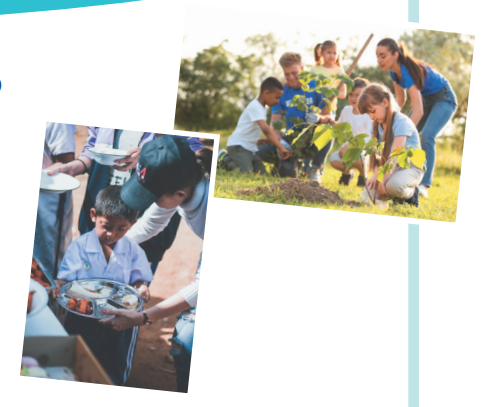 3
1
2
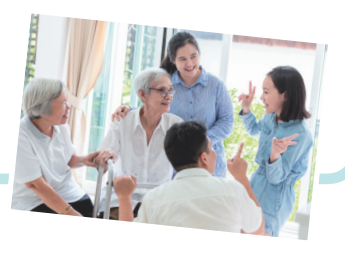 2
1
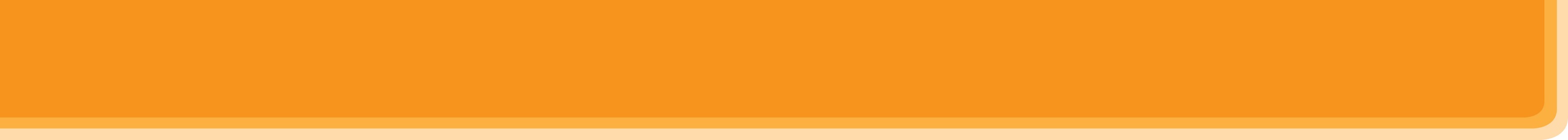 * CHANGING OUR NEIGHBOURHOOD
4
Ask and answer which activities in Task 3 you want to join. Give reasons.
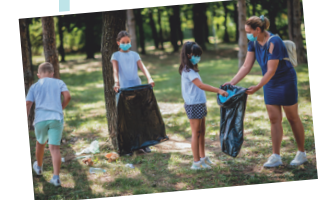 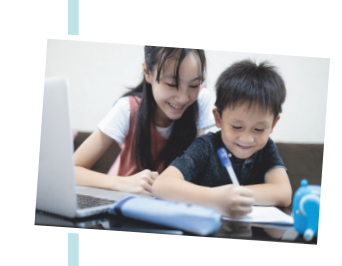 Example:Minh: Which activity do you want to join?Lan: I want to join some clean-up activities.Minh: Why do you want to join these activities?Lan: because they make the neighbourhood cleaner
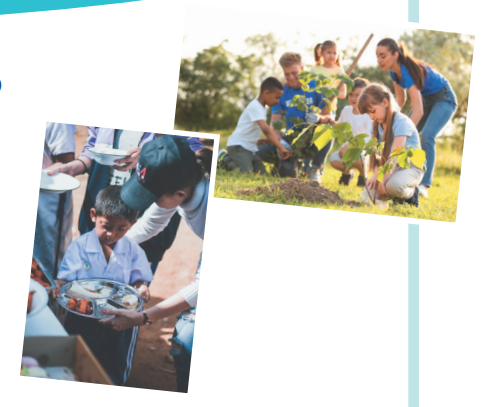 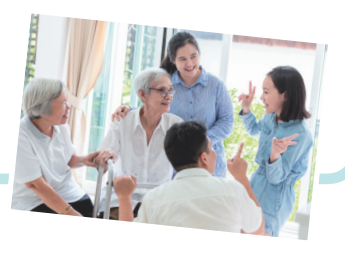 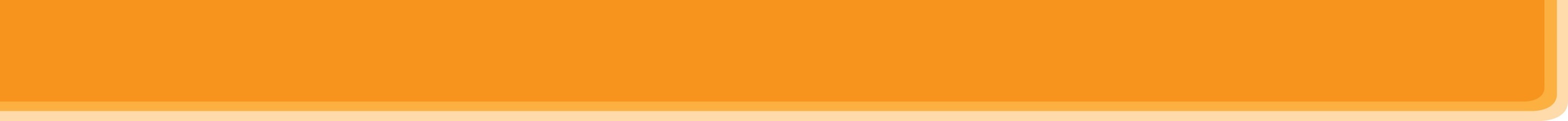 * CHANGING OUR NEIGHBOURHOOD
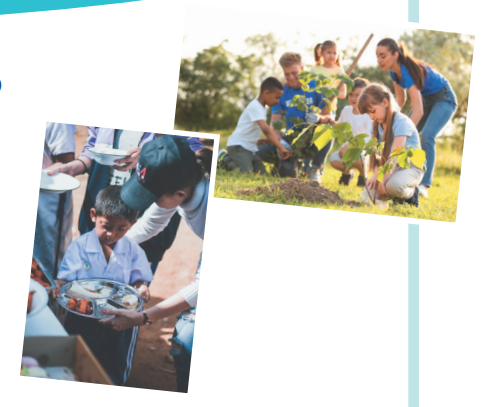 5
Discuss which activity each member of your group chooses and  the benefit(s) of the activity.
4
Example:Mai wants to donate food to street children because this helps feed them. Lan wants to join clean-up activities because these activities make our neighbourhood cleaner …
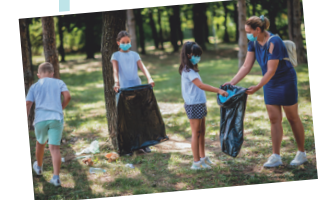 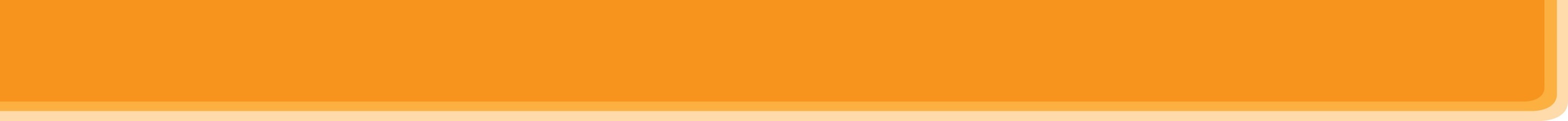 * CHANGING OUR NEIGHBOURHOOD
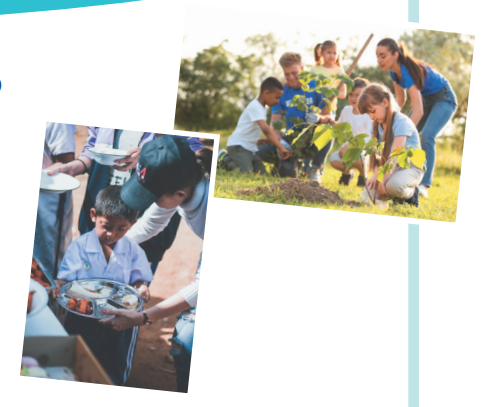 5
Discuss which activity each member of your group chooses and  the benefit(s) of the activity.
4
Nga wants to donate food to street children and teach them English because this helps feed them and helps them have a better future.
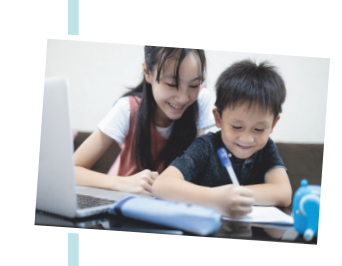 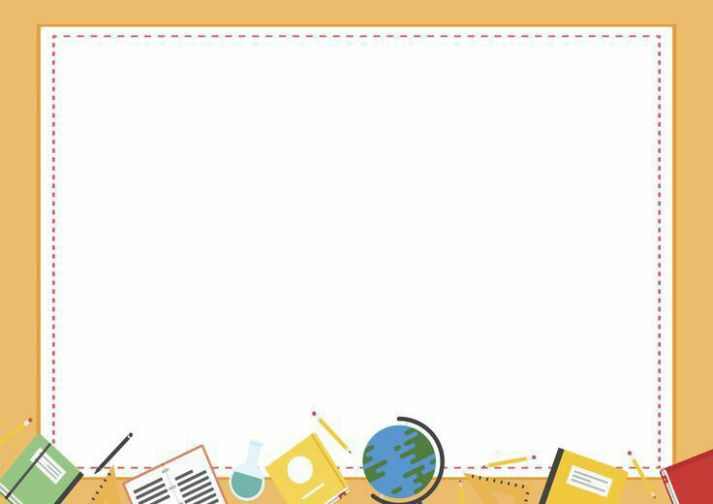 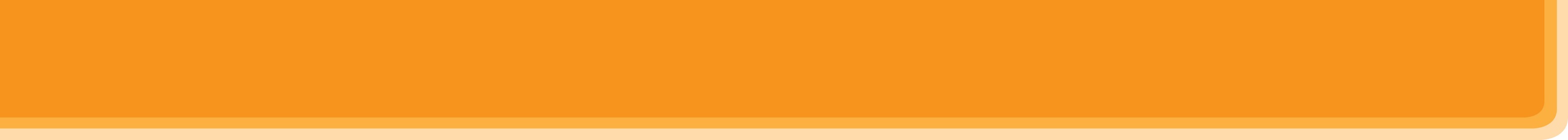 * CONSOLIDATION
1
WRAP-UP
In this lesson, we have learn to:
know how to give compliments
discuss and present the benefits of community activities
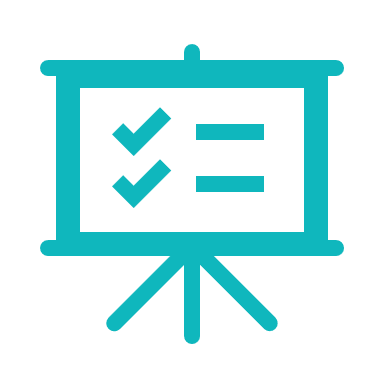 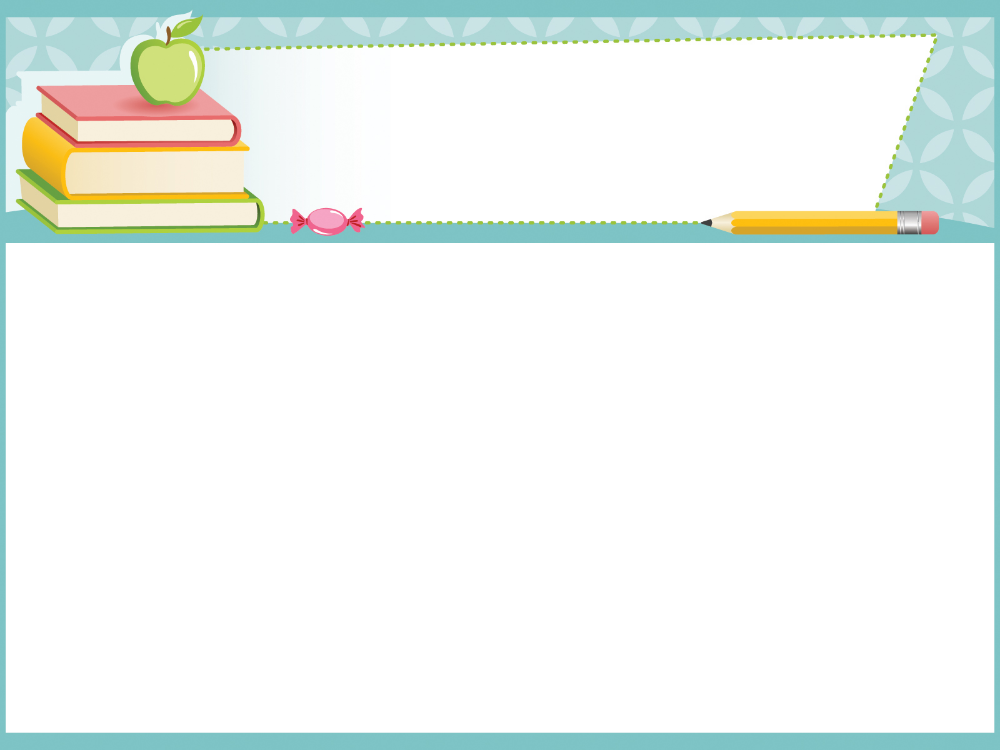 homework
Redo all the exercises. 
Prepare SKILLS 1.
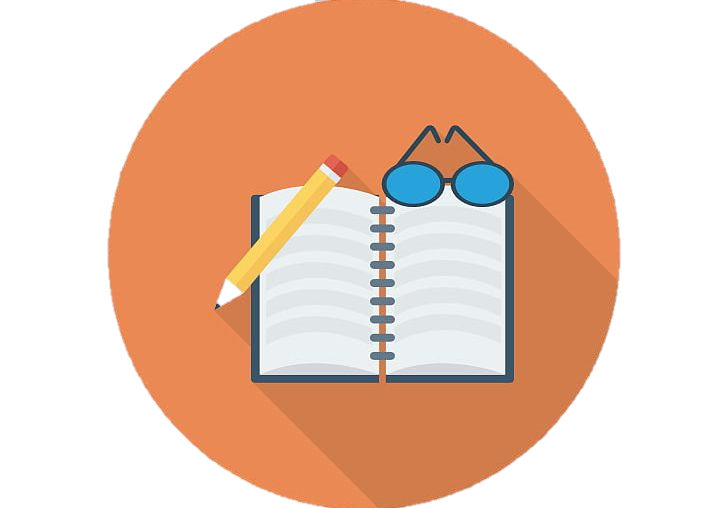 Thank you!
Goodbye!